ΜΥΕ003: Ανάκτηση Πληροφορίας
Διδάσκουσα: Ευαγγελία Πιτουρά


Κατασκευή Λεξιλογίου Όρων.
Ακαδημαϊκό Έτος 2022-2023
Βασική Ορολογία
Κεφ. 1.2
Αντεστραμμένο ευρετήριο (Inverted index)

Λίστες καταχωρήσεων (posting lists) – μία για κάθε όρο
Καταχώρηση – ένα στοιχείο της λίστας
 Κάθε λίστα είναι διατεταγμένη με το DocID

Λεξιλόγιο (Vocabulary): το σύνολο των όρων

Λεξικό (Dictionary) δομή δεδομένων για τους όρους 
 Αρχικά ας θεωρήσουμε αλφαβητική διάταξη
Το δημιουργούμε από πριν, θα δούμε πως
2
Τι θα δούμε σήμερα;
Προ-επεξεργασία για τη δημιουργία του λεξιλογίου όρων
3
Ακολουθία εγγράφων
Έγγραφο 1 (d1) : Το Παν. Ιωαννίνων ιδρύθηκε το 1970. 
Έγγραφο 2 (d2) : Τα Ιωάννινα είναι η μεγαλύτερη πόλη της Ηπείρου.
Έγγραφο 3 (d3) :  Η πτυχιακή εξεταστική στο Τμήμα Μηχ. Η/Υ και Πληροφορικής θ΄ αρχίσει την 1η Φεβρουαρίου.
Έγγραφο 4 (d4) :  Οι μαθητές των Ιωαννίνων αρίστευσαν στις εξετάσεις για την εισαγωγή  στα Πανεπιστήμια.
Έγγραφο 5 (d5): Το 2017 ιδρύθηκε Πολυτεχνική Σχολή στο ΠΙ.
Τους όρους που θα εισάγουμε στο ευρετήριο
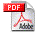 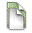 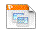 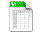 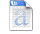 Tokenizer
Token stream.
Friends
Romans
Countrymen
Linguistic modules
friend
roman
countryman
Modified tokens 
(terms)
Τα βασικά βήματα για την κατασκευή του ευρετηρίου
1. Συλλέγουμε τα έγγραφα που θέλουμε να συμπεριλάβουμε στο ευρετήριο
Friends, Romans, countrymen.
2. Διαιρούμε το κείμενο σε γλωσσικά σύμβολα (token)
3. Γλωσσολογική προ-επεξεργασία των συμβόλων
Indexer
2
4
friend
4. Ευρετηριάζουμε τα έγγραφα στα οποία περιλαμβάνεται κάθε όρος
1
2
roman
16
13
Inverted index.
countryman
5
Κεφ 2.1.1
Parsing
Λήψη της ακολουθίας χαρακτήρων ενός εγγράφου

Ποια είναι τα θέματα; 
Σε τι format?
pdf/word/excel/html ή και zip
Αν σε δυαδική μορφή - χρήση αποκωδικοποιητή (decoder) ώστε ακολουθία χαρακτήρων
Σε ποια φυσική γλώσσα?
Σε διαφορετικές κωδικοποιήσεις (σύνολο χαρακτήρων/character set) 
Π.χ., UTF-8
6
Κεφ 2.1.1
Parsing
Να αγνοήσουμε τα ειδικά σύμβολα (mark up)
JSON, XML
&amp -> & (XML)
7
Κεφ. 2.1
Complications: Format/language
Τα έγγραφα για τα οποία κατασκευάζουμε το ευρετήρια μπορεί να είναι γραμμένα σε διαφορετικές γλώσσες το καθένα  
Στο ίδιο ευρετήριο μπορεί να υπάρχουν όροι από πολλές γλώσσες 
Πολλαπλές γλώσσες/format μπορεί να εμφανίζονται και σε ένα έγγραφο ή στα τμήματά του 
French email στα Γαλλικά με pdf attachment στα Γερμανικά.
Πως θα το καταλάβουμε;
Πρόβλημα ταξινόμησης (classification) αλλά στην πράξη συνήθως επιλογή από το χρήστη, χρήση μετα-δεδομένων αρχείου κλπ
8
[Speaker Notes: Nontrivial issues.  Requires some design decisions.]
Κεφ. 2.1
Όχι πάντα γραμμική ακολουθία χαρακτήρων
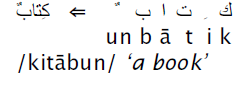 Αραβικά: δισδιάστατη ακολουθία χαρακτήρων και χαρακτήρες σε μεικτή σειρά (φωνήεντα διακριτικά σημεία πάνω και κάτω από τα γράμματα, μεταλλάξεις όπως συνδυάζονται)
Από δεξιά στα αριστερά
Η αντίστοιχη ακουστική γραμμική ακολουθία
Πιθανή απουσία φωνηέντων (τα σύντομα απουσιάζουν ή εμφανίζονται κατά βούληση)
9
[Speaker Notes: An example of a vocalized Modern Standard Arabic word. The writing is from right to left and letters undergo complex mutations as they are combined. The representation of short vowels (here, /i/ and /u/) and the final /n/ (nunation) departs from strict linearity by being represented as diacritics above and below letters. Nevertheless, the represented text is still clearly a linear ordering of characters representing sounds. Full vocalization, as here, normally appears only in the Koran and children’s books. Day-to-day text is unvocalized (short vowels are not represented but the letter for a would still appear) or partially vocalized, with short vow ¯ els inserted in places where the writer perceives ambiguities. These choices add further complexities to indexing.]
κεφ. 2.1.2
Μονάδα εγγράφου
Ποια θεωρείται η μονάδα εγγράφου που βάζουμε στο ευρετήριο;

Ένα αρχείο;
Ένα  email;  (από τα πολλά στο ένα αρχείο του mbox)
Ένα email με 5 συνημμένα έγγραφα (attachments); Αν το 1 συνημμένο σε μορφή zip;
Ανάποδα: εργαλεία χωρίζουνε ένα αρχείο σε πολλά,  (PPT ή LaTeX σε πολλαπλές HTML σελίδες) ίσως ένωση τους
10
[Speaker Notes: Nontrivial issues.  Requires some design decisions.]
κεφ. 2.1.2
Μονάδα εγγράφου
Αναλυτικότητα ευρετηρίασης (indexing granularity)
Π.χ., ποια πληροφορία για ένα βιβλίο έχουμε στο ευρετήριο (σε επίπεδο  κεφαλαίου, παραγράφου, πρότασης;) 
	Ακρίβεια/ανάκληση

Προσέγγιση 1: Μονάδα = κεφάλαιο
Προσέγγιση 2: Μονάδα = βιβλίο





Πρόβλημα με μεγάλα έγγραφα, θα δούμε πληροφορία εγγύτητας
11
[Speaker Notes: Nontrivial issues.  Requires some design decisions.]
ΣΥΜΒΟΛΑ (Tokens) και ΟΡΟΙ (ΤERMS)
12
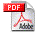 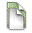 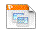 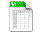 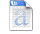 Tokenizer
Token stream.
Friends
Romans
Countrymen
Linguistic modules
friend
roman
countryman
Modified tokens 
(terms)
Τα βασικά βήματα για την κατασκευή του ευρετηρίου
1. Συλλέγουμε τα έγγραφα που θέλουμε να συμπεριλάβουμε στο ευρετήριο
Friends, Romans, countrymen.
2. Διαιρούμε το κείμενο σε γλωσσικά σύμβολα (token)
3. Γλωσσολογική προ-επεξεργασία των συμβόλων
Indexer
2
4
friend
4. Ευρετηριάζουμε τα έγγραφα στα οποία περιλαμβάνεται κάθε όρος
1
2
roman
16
13
Inverted index.
countryman
13
κεφ. 2.2.1
Tokenization – Διαίρεση σε Σύμβολα
Είσοδος: “Friends, Romans, Countrymen”
Έξοδος: Tokens
Friends
Romans
Countrymen
Ένα σύμβολο (token) είναι μια ακολουθία από χαρακτήρες σε ένα κείμενο  (που είναι ομαδοποιημένοι ως μια χρήσιμη σημασιολογικά μονάδα)
Κάθε τέτοιο token είναι υποψήφιο για να εισαχθεί στο ευρετήριο μετά από περαιτέρω επεξεργασία
14
κεφ. 2.2.1
Tokenization – Διαίρεση σε Σύμβολα
Token (λεκτική μονάδα)

Type (τύπος) μία ομάδα (κλάση) από tokens που αποτελείται από την ίδια ακολουθία χαρακτήρων

Term (όρος) συχνά κανονικοποιημένος τύπος που εισάγεται στο ευρετήριο του συστήματος
Παράδειγμα: to sleep perchance to dream
15
κεφ. 2.2.1
Tokenization – Διαίρεση σε Σύμβολα
Αλλά ποια είναι τα κατάλληλα tokens; 

Αρκεί να χωρίσουμε το κείμενο στα κενά και στα σημεία στίξης;
Εξαρτάται από τη γλώσσα
16
Ακολουθία εγγράφων
Έγγραφο 1 (d1) : Το Παν. Ιωαννίνων ιδρύθηκε το 1970. 
Έγγραφο 2 (d2) : Τα Ιωάννινα είναι η μεγαλύτερη πόλη της Ηπείρου.
Έγγραφο 3 (d3) :  Η πτυχιακή εξεταστική στο Τμήμα Μηχ. Η/Υ και Πληροφορικής θ΄ αρχίσει την 1η Φεβρουαρίου.
Έγγραφο 4 (d4) :  Οι μαθητές των Ιωαννίνων αρίστευσαν στις εξετάσεις για την εισαγωγή  στα Πανεπιστήμια.
Έγγραφο 5 (d5): Το 2017 ιδρύθηκε Πολυτεχνική Σχολή στο ΠΙ.
Τους όρους που θα εισάγουμε στο ευρετήριο
Κεφ. 2.2.1
Tokenization: Θέματα
Αγγλικά: απόστροφος (σύντμηση και  γενική κτητική)
Finland’s capital   Finland? Finlands? Finland’s?
Mr. O’ Neill thinks that the boys’ stories about Chile’s capital aren’t amusing
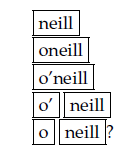 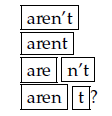 καθορίζουν ποιες Boolean ερωτήσεις θα απαντούν
Πχ neill AND capital, o’neill AND capital
Την ίδια πολιτική και στην ερώτηση και στο κείμενο
18
Κεφ. 2.2.1
Tokenization: Θέματα
Ενωτικό (hyphen): 
(συνένωση λέξεων ως επωνυμίες) Hewlett-Packard   Hewlett και Packard ως δύο tokens ?
(ομαδοποίηση λέξεων)  state-of-the-art ή the-hold-him-back-and-drag-him-away maneuver  (να διασπάσουμε την ακολουθία;)  
(χωρισμός φωνηέντων)  co-education (ως μια λέξη;)
lowercase, lower-case, lower case ?
(ως πρόβλημα ταξινόμησης, απλοί ευριστικοί κανόνες, κλπ)
Διάσπαση στο κενό σύμβολο 
San Francisco, Los Angeles  York University vs New York University (διάσπαση ονομάτων) αλλά πως μπορούμε να το καταλάβουμε; 
Συχνά και τα δύο white space, white-space και whitespace
Επίσης, ημερομηνίες και αριθμοί τηλεφώνου
Ή και συνδυασμός 
San Francisco-Los Angeles
lower case, lower-case, lowercase: ως “phrase queries” αν θέλουμε να επιστρέφουν το ίδιο αποτέλεσμα (το 3ο δύσκολο)
Μερικά εξειδικευμένα συστήματα ζητούν οι χρήστες πάντα το  ‘–’ στην ερώτηση όταν θέλουν να εξεταστούν όλες οι περιπτώσεις
Την ίδια πολιτική και στην ερώτηση και στο κείμενο
19
[Speaker Notes: Hewlett unclear, co-education better coeducation, last do not keep
Handling hyphens automatically can thus be complex: it can either be done as a classification problem, or more commonly by some heuristic rules, such as allowing short hyphenated prefixes on words, but not longer hyphenated forms
tokenization interact with handling phrase queries - particularly if we would like queries for all of lowercase, lower-case and lower case to return the same results. The last two can be handled by splitting on hyphens and using a phrase index. Getting the first case right would depend on knowing that it is sometimes written as two words and also indexing it in this way. 
One effective strategy in practice, which is used by some Boolean retrieval systems such as Westlaw and Lexis-Nexis, is to encourage users to enter hyphens wherever they may be possible, and whenever there is a hyphenated form, the system will generalize the query to cover all three of the one word, hyphenated, and two-word forms, so that a query for over-eager will search for over-eager OR “over eager” OR overeager. However, this strategy depends on user training, since if you query using either of the other two forms, you get no generalization]
Κεφ. 2.2.1
Tokenization: Αριθμοί
3/12/91	 Mar. 12, 1991  12/3/91
55 B.C.
B-52
My PGP key is 324a3df234cb23e
(800) 234-2333
Συχνά περιέχουν ενδιάμεσα κενά 
Τα παλιότερα συστήματα μπορεί να μη έβαζαν στο ευρετήριο τους αριθμούς 
Συχνά όμως είναι χρήσιμοι, πχ αναζήτηση για κώδικες λάθους error codes/stacktraces στο web, IP διευθύνσεις, package tracking numbers
(Χρήση n-grams)
Ευρετηριοποίηση των μεταδεδομένων ξεχωριστά 
Ημερομηνία δημιουργίας, format, κλπ
20
Κεφ. 2.2.1
Tokenization
Επίσης ειδικές λέξεις

M*A*S*H 
C++
C#

C.A.T («κακό» ακρώωυμο)

Αλλά και email και web, IP διευθύνσεις, κλπ δε θέλουμε να τις «σπάσουμε»
21
Κεφ. 2.2.1
Tokenization: άλλες γλώσσες
Γαλλικά
L'ensemble  (σύντμηση άρθρου)
L ? L’ ? Le ?
Θα θέλαμε τα  l’ensemble να ταιριάζει με το un ensemble
Έως το 2003, δεν το υποστήριζε το Google
Internationalization!
Γερμανικά (οι σύνθετες λέξεις δεν διαχωρίζονται)
Lebensversicherungsgesellschaftsangestellter (life insurance company employee)
Τα Γερμανικά συστήματα ανάκτησης πληροφορίας χρησιμοποιούν μια μονάδα compound splitter 
Βελτίωση της απόδοσης κατά 15%
22
Κεφ. 2.2.1
Tokenization: άλλες γλώσσες
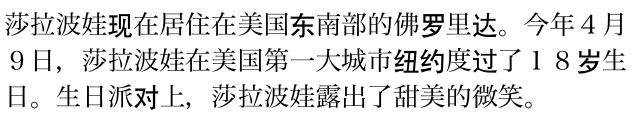 Κινέζικα: δεν υπάρχουν κενά
23
Κεφ. 2.2.1
Tokenization: άλλες γλώσσες
Τα Κινέζικα και τα Ιαπωνικά δεν έχουν κενούς χαρακτήρες ανάμεσα στις λέξεις:
莎拉波娃现在居住在美国东南部的佛罗里达。
Χωρισμός σε λέξεις (word segmentation)
Διάφορες τεχνικές: χρήση λεξικού και ταίριασμα της μεγαλύτερης ακολουθίας, μηχανική μάθηση
Αλλά δεν υπάρχει πάντα ένα μοναδικό tokenization
24
[Speaker Notes: multiple possible segmentations of character sequences - make mistakes sometimes, and so you are never guaranteed a consistent unique tokenization.]
Κεφ. 2.2.1
Tokenization: άλλες γλώσσες
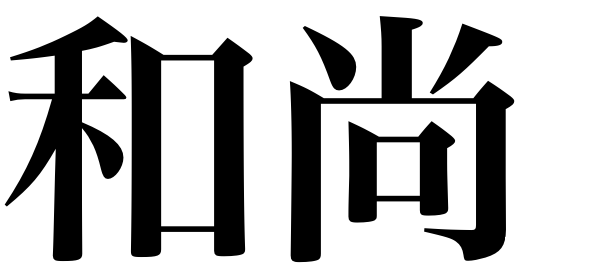 Κινέζικα: είτε ως ακολουθία δύο λέξεων “and” και “still” ή ως μια λέξη  “monk”
25
Κεφ. 2.2.1
Tokenization: άλλες γλώσσες
Αντί για ευρετηριοποίηση σε επίπεδο λέξεων ευρετηριοποίηση όλων των ακολουθιών k-χαρακτήρων (k-grams)
26
[Speaker Notes: other approach is to abandon word-based indexing and to do all indexing via just short subsequences of characters (character k-grams), regardless of whether particular sequences cross word boundaries or not. 
Three reasons why this approach is appealing are that an individual Chinese character is more like a syllable than a letter and usually has some semantic content, that most words are short (the commonest length is 2 characters), and that, given the lack of standardization of word breaking in the writing system, it is not always clear where word boundaries should be placed anyway. 
Even in English, some cases of where to put word boundaries are just orthographic conventions – think of notwithstanding vs. not to mention or into vs. on to – but people are educated to write the words with consistent use of space]
Κεφ. 2.2.1
Katakana
Hiragana
Kanji
Romaji
Tokenization: άλλες γλώσσες
Ακόμα πιο δύσκολο στα Ιαπωνικά, ανάμιξη πολλαπλών αλφάβητων
Ημερομηνίες/ποσά σε πολλά formats
フォーチュン500社は情報不足のため時間あた$500K(約6,000万円)
Ο χρήστης μπορεί να διατυπώσει την ερώτηση μόνο σε hiragana!
27
Κεφ. 2.2.1
Tokenization: άλλες γλώσσες
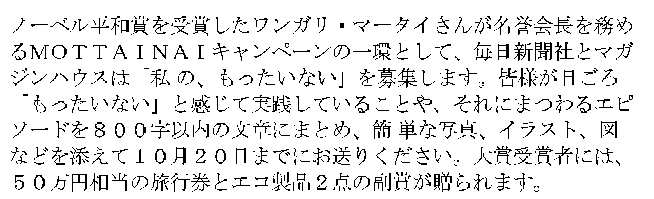 Γιαπωνέζικα - 4 διαφορετικά “αλφάβητα”:
 	Chinese characters, hiragana syllabary for inflectional endings and functional words, katakana syllabary for transcription of foreign words and other uses, and latin
    δεν υπάρχουν κενά (όπως στα Κινέζικα). 
	Οι χρήστες μπορεί μια ερώτηση μόνο σε hiragana
28
Κεφ. 2.2.1
Tokenization: άλλες γλώσσες
Τα Αραβικά και στα Εβραϊκά γράφονται από τα δεξιά προς τα αριστερά, αλλά με συγκεκριμένα τμήματα (πχ αριθμοί)  να γράφονται από τα αριστερά στα δεξιά
Οι λέξεις διαχωρίζονται αλλά τα γράμματα μέσα στις
 λέξεις περίπλοκοι χαρακτήρες

                  		         ←  →    ← →                         ← start
‘Algeria achieved its independence in 1962 after 132 years of French occupation.’
Με χρήση Unicode, η αποθηκευμένη μορφή είναι απλοποιημένη
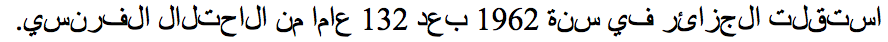 29
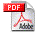 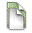 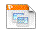 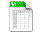 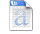 Tokenizer
Token stream.
Friends
Romans
Countrymen
Linguistic modules
friend
roman
countryman
Modified tokens 
(terms)
Τα βασικά βήματα για την κατασκευή του ευρετηρίου
1. Συλλέγουμε τα έγγραφα που θέλουμε να συμπεριλάβουμε στο ευρετήριο
Friends, Romans, countrymen.
2. Διαιρούμε το κείμενο σε γλωσσικά σύμβολα (token)
3. Γλωσσολογική προ-επεξεργασία των συμβόλων
Indexer
2
4
friend
4. Ευρετηριάζουμε τα έγγραφα στα οποία περιλαμβάνεται κάθε όρος
1
2
roman
16
13
Inverted index.
countryman
30
Ακολουθία εγγράφων
Έγγραφο 1 (d1) : Το Παν. Ιωαννίνων ιδρύθηκε το 1970. 
Έγγραφο 2 (d2) : Τα Ιωάννινα είναι η μεγαλύτερη πόλη της Ηπείρου.
Έγγραφο 3 (d3) :  Η πτυχιακή εξεταστική στο Τμήμα Μηχ. Η/Υ και Πληροφορικής θ΄ αρχίσει την 1η Φεβρουαρίου.
Έγγραφο 4 (d4) :  Οι μαθητές των Ιωαννίνων αρίστευσαν στις εξετάσεις για την εισαγωγή  στα Πανεπιστήμια.
Έγγραφο 5 (d5): Το 2017 ιδρύθηκε Πολυτεχνική Σχολή στο ΠΙ.
Τους όρους που θα εισάγουμε στο ευρετήριο
Κεφ. 2.2.2
Stop words (Διακόπτουσες λέξεις)
Χρήση stop list, αποκλείουμε από το λεξικό  τις πιο κοινές λέξεις (με βάση τη συχνότητα συλλογής (collection frequency)). Γιατί;
 
Έχουν μικρό σημασιολογικό περιεχόμενο:  a, an, and, are, as, at, be, by, for, from, has, he, in, is, it, its, of, on, that, the, to, was, were, will, with

Είναι πάρα πολλές:~30% των καταχωρήσεων αφορούν τις πιο συχνές 30 λέξεις
32
[Speaker Notes: Nevertheless: “Google ignores common words and characters such as where, the, how, and other digits and letters which slow down your search without improving the results.” (Though you can explicitly ask for them to remain.)]
Κεφ. 2.2.2
Stop words (Διακόπτουσες λέξεις)
Ωστόσο η τάση είναι να μη χρησιμοποιούνται λίστες:
Καλές τεχνικές συμπίεσης οδηγούν στο να ελαχιστοποιούν το χώρο που χρειάζεται για την αποθήκευση τους
Καλές τεχνικές για την επεξεργασία ερωτημάτων (στάθμιση όρων και διάταξη όρων στα ευρετήρια με βάση τη σημαντικότητα) μειώνουν το κόστος στην εκτέλεσης μιας ερώτησης εξαιτίας των stop words.
Είναι χρήσιμα για:
Φράσεις: “King of Denmark” 
Τίτλους τραγουδιών, κλπ.: “Let it be”, “To be or not to be”
“Σχεσιακά” ερωτήματα: “flights to London”
33
[Speaker Notes: Nevertheless: “Google ignores common words and characters such as where, the, how, and other digits and letters which slow down your search without improving the results.” (Though you can explicitly ask for them to remain.)]
Κεφ. 2.2.3
Κανονικοποίηση (Token normalization)
Token normalization: κανονικοποίηση των token ώστε να εντοπίζονται αντιστοιχίες και να ταιριάζουν tokens παρά κάποιες μικρές διαφορές (πχ U.S.A. USA)

 Συχνά ορίζουμε έμμεσα κλάσεις ισοδυναμίας (equivalence classes) για τους όρους, δηλαδή, τις απεικονίζουμε στον ίδιο όρο π.χ., 
Σβήνουμε τις τελείες από έναν όρο 
U.S.A., USA    USA
Σβήνουμε τα ενωτικά από έναν όρο anti-discriminatory, antidiscriminatory
Απλοί κανόνες αντιστοίχισης (mapping rules)
Δε χρειάζεται πλήρης προσδιορισμός (πχ σβήνουμε το -)
Μερικές φορές δεν είναι εύκολο να εντοπιστεί πότε χρειάζεται προσθήκη χαρακτήρων
34
Κεφ. 2.2.3
Κανονικοποίηση
Μια εναλλακτική προσέγγιση στις κλάσεις ισοδυναμίας είναι να κρατάμε όλα τα μη κανονικοποιημένα token  (να ορίσουμε αντιστοιχία μεταξύ τους)
(μπορεί να χρησιμοποιηθεί και για συνώνυμα, «χειροποίητες» λίστες συνωνύμων )

(α) Ευρετηριοποίηση του μη κανονικοποιημένου όρου και (β) διεύρυνση κατά την ερώτηση (διάζευξη)
Enter: windows	Search: Windows, windows, window
(συνώνυμα) Enter: car  Search: car automobile
35
[Speaker Notes: Why not the reverse?
The usual way is to index unnormalized tokens and to maintain a query expansion list of multiple vocabulary entries to consider for a certain query term. A query term is then effectively a disjunction of several postings lists
The alternative is to perform the expansion during index construction
Both less efficient than equivalence classing, as there are more postings to store and merge]
Κεφ. 2.2.3
Κανονικοποίηση
2. Εναλλακτικά, καταχωρούμε το έγγραφο στις λίστες καταχώρησης κάθε συνώνυμου (πχ έγγραφο που περιέχει το car καταχωρείται και στο automobile)

Το 1 ή το 2 είναι καλύτερο;
36
[Speaker Notes: Why not the reverse?
The usual way is to index unnormalized tokens and to maintain a query expansion list of multiple vocabulary entries to consider for a certain query term. A query term is then effectively a disjunction of several postings lists
The alternative is to perform the expansion during index construction
Both less efficient than equivalence classing, as there are more postings to store and merge]
Κεφ 2.2.3
Κανονικοποίηση σε όρους
Μη συμμετρική διεύρυνση 
Ένα παράδειγμα όπου αυτό μπορεί να φανεί χρήσιμο 
Enter: window		Search: window, windows
Enter: windows	Search: Windows, windows, window
Enter: Windows	Search: Windows

Λίστες πιο ισχυρές από τις κλάσεις αλλά λιγότερο αποδοτικές
Είναι η κανονικοποίηση πάντα καλή, U.S.A, C.A.T?
37
[Speaker Notes: Why not the reverse?]
Κεφ. 2.2.3
Άλλες γλώσσες
Percentages of the top 10 million websites on the World Wide Web using various content languages as of March 1, 2023
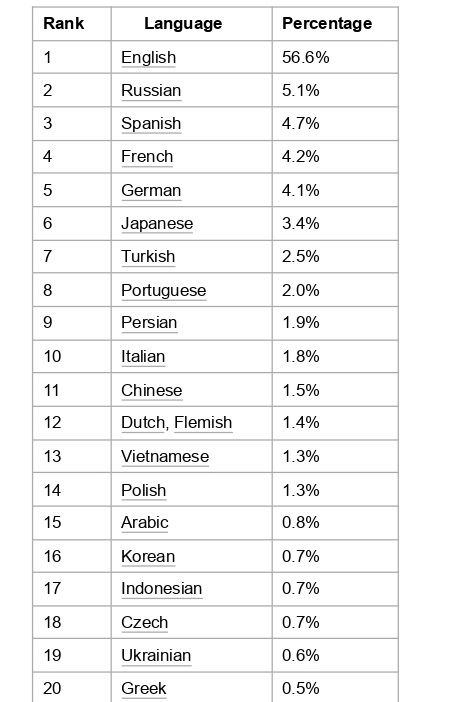 Πηγή: wikipedia
38
Κεφ. 2.2.3
Άλλες γλώσσες
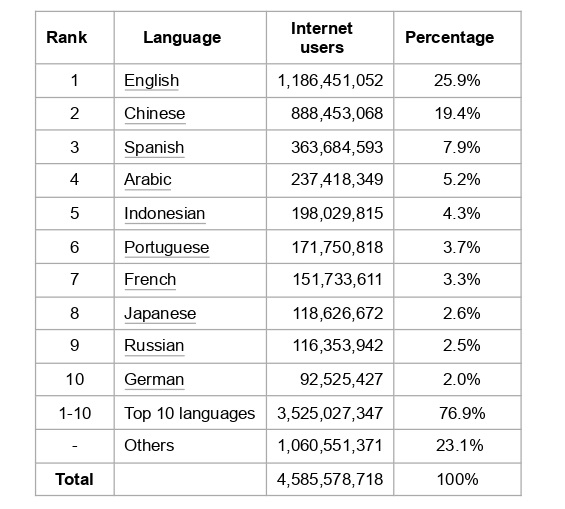 InternetWorldStats estimates of the number of Internet users by language as of March 31, 2020
Πηγή: wikipedia
39
Κεφ. 2.2.3
Κανονικοποίηση: άλλες γλώσσες, τόνοι, διακριτικά
Accents: π.χ., Γαλλικά résumé vs. resume.
Umlauts: π.χ., Γερμανικά: Tuebingen vs. Tübingen
Πρέπει να είναι ισοδύναμα

 Τόνοι στα Ελληνικά
40
Κεφ. 2.2.3
Κανονικοποίηση: άλλες γλώσσες, τόνοι, διακριτικά
Πιο σημαντικό κριτήριο:
Πως προτιμούν οι χρήστες να γράφουν αυτές τις λέξεις στα ερωτήματά τους
Ακόμα και σε γλώσσες που έχουν accents, οι χρήστες δεν τα πληκτρολογούν  (σκεφτείτε τους τόνους στα Ελληνικά)
Οπότε συχνά είναι καλύτερο να κανονικοποιούμε ή να αφαιρούμε το accent από ένα όρο
Tuebingen, Tübingen, Tubingen  Tubingen
41
Κεφ. 2.2.3
Is this
German “mit”?
Κανονικοποίηση: άλλες γλώσσες
Κανονικοποίηση σε περιπτώσεις όπως οι ημερομηνίες
7月30日 vs. 7/30
Japanese use of kana vs. Chinese characters
Tokenization και κανονικοποίηση μπορεί να εξαρτώνται από τη γλώσσα όποτε μαζί με αναγνώριση γλώσσας 

Βασικό: Πρέπει το κείμενο που θα ευρετηριοποιηθεί και οι όροι στο ερώτημα να κανονικοποιούνται με τον ίδιο τρόπο
Morgen will ich in MIT …
42
Θησαυροί (Thesauri) και soundex
Πως χειριζόμαστε τα συνώνυμα και τα ομώνυμα;
Π.χ., κατασκευάζοντας λίστες ισοδυναμίας με το χέρι
car = automobile	 color = colour
Μπορούμε να το ξαναγράψουμε  (rewrite) για να δημιουργήσουμε κλάσεις ισοδυναμίας όρων  
Καταχωρούμε το έγγραφο στις λίστες καταχώρησης κάθε συνώνυμου (πχ έγγραφο που περιέχει το car καταχωρείται και στο automobile και το ανάποδο)
Ή να διευρύνουμε το ερώτημα 
Όταν το ερώτημα περιέχει automobile, ψάξε και για το car
Τι γίνεται με τα ορθογραφικά λάθη (spelling mistakes)?
Μια προσέγγιση είναι το soundex, που σχηματίζει κλάσεις ισοδυναμίας από λέξεις βασιζόμενες σε ακουστικούς ευριστικούς κανόνες (phonetic heuristics)

Θα τα δούμε στη συνέχεια
43
Κεφ. 2.2.3
Μετατροπή σε κεφαλαία/μικρά
Μετατροπή όλων των γραμμάτων σε μικρά  (case folding)
εξαίρεση: κεφαλαία στη μέση της πρότασης; (truefolding)
e.g., General Motors
Fed vs. fed
Bush vs. bush
Πρακτικά μετατροπή όλων σε μικρά, αφού συχνά οι χρήστες χρησιμοποιούν μικρά ανεξάρτητα της «σωστής» χρήσης των κεφαλαίων 
Παράδειγμα από τη Google:
Δοκιμάστε την ερώτηση C.A.T.  
#1 αποτέλεσμα για “cat”
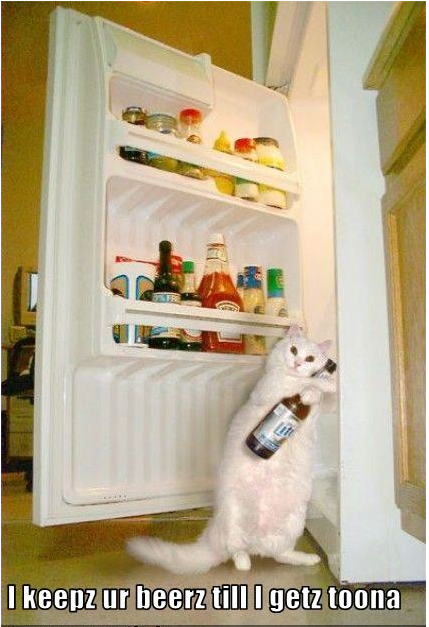 44
Κεφ. 2.2.4
Λημματοποίηση και Stemming
Δύο διαφορετικές προσεγγίσεις: λημματοποίηση και stemming
Πριν την εισαγωγή στο ευρετήριο

Αναγωγή των όρων στις ρίζες του (λημματοποίση)

Περικοπή κλιτικών καταλήξεων και αναγωγή παράγωγων μορφών μιας λέξης σε κοινή βασική μορφή (stemming)
45
Κεφ. 2.2.4
Λημματοποίηση (Lemmatization)
Π.χ.,
am, are, is  be
car, cars, car's, cars'  car
the boy's cars are different colors  the boy car be different color
Η λημματοποίηση προϋποθέτει «ορθή» αναγωγή που χρησιμοποιεί λεξιλόγιο και μορφολογική ανάλυση των λέξεων  και επιστρέφει τη βασική μορφή της λέξης, το λήμμα
POS (part of speech)

Lemmatizer
46
Κεφ. 2.2.4
Stemming (Περιστολή)
“Stemming” υπονοεί ωμό κόψιμο των καταλήξεων 
 εξαρτάται από τη γλώσσα
π.χ., automate(s), automatic, automation όλα ανάγονται στο automat.
for exampl compress and
compress ar both accept
as equival to compress
for example compressed 
and compression are both 
accepted as equivalent to 
compress.
47
Κεφ. 2.2.4
Ο αλγόριθμος του Porter
Ο πιο διαδεδομένος αλγόριθμος stemming για τα Αγγλικά
Τα αποτελέσματα δείχνουν ότι είναι τουλάχιστον τόσο καλός όσο οι άλλες επιλογές
Συμβάσεις + 5 φάσεις περικοπών 
Οι φάσεις εφαρμόζονται διαδοχικά
Κάθε φάση αποτελείται από ένα σύνολο κανόνων 

Παράδειγμα σύμβασης: Επιλογή εκείνου του κανόνα από κάθε ομάδα που μπορεί να εφαρμοστεί στο μεγαλύτερο επίθεμα.
www.tartarus.org/~martin/PorterStemmer
48
Κεφ. 2.2.4
Χαρακτηριστικοί κανόνες του Porter
Παράδειγμα
caresses → caress
ponies → poni
caress → caress
cats → cat
Ομάδα κανόνων της πρώτης φάσης:
sses  ss
ies  i
ss  ss
s 

Άλλοι κανόνες
ational  ate
tional  tion

Οι κανόνες χρησιμοποιούν ένα είδους μέτρου (measure) που ελέγχει το πλήθος των συλλαβών
 	(m>1) EMENT →
replacement → replac
cement  → cement
49
Κεφ. 2.2.4
Άλλοι stemmers
Υπάρχουν και άλλοι π.χ., Lovins stemmer 
http://www.comp.lancs.ac.uk/computing/research/stemming/general/lovins.htm
Ένα πέρασμα, αφαίρεση της μεγαλύτερης κατάληξης (περίπου 250 κανόνες)

Πλήρη μορφολογική ανάλυση – περιορισμένα οφέλη

Βοηθά το stemming και οι άλλοι κανονικοποιητές;
English: ανάμικτα αποτελέσματα. Βοηθά την ανάκληση αλλά βλάπτει την ακρίβεια 
operative (dentistry) ⇒ oper
operational (research) ⇒ oper
operating (systems) ⇒ oper
Οπωσδήποτε χρήσιμο για Ισπανικά, Γερμανικά, Φιλανδικά
30% βελτίωση για τα Φινλανδικά
50
κεφ. 2.2.4
Άλλοι stemmers: σύγκριση
Sample text: 	  Such an analysis can reveal features that are not easily					  visible from the variations in the individual genes and    
                              can lead to a picture of expression that is more  
                              biologically transparent and accessible to interpretation
Porter stemmer: such an analysi can reveal featur that ar not easili visibl 			         	from the variat in the individu gene and can lead to                   
                              pictur of express that is more biolog transpar and  
                              access to interpret
Lovins stemmer: such an analys can reve featur that ar not eas vis from 				         th vari in th individu gen and can lead to a pictur of   
                              expres that is mor biolog transpar and acces to   
                              interpres
Paice stemmer:  such an analys can rev feat that are not easy vis from    
                              the vary in the individ gen and can lead to a pict of    
                             express that is mor biolog transp and access to interpret
51
Κεφ. 2.2.4
Εξάρτηση από τη γλώσσα
Πολλά από τα παραπάνω περιλαμβάνουν μετασχηματισμούς που 
Εξαρτώνται από τη γλώσσα και
Συχνά από την εφαρμογή
Με τη μορφή “plug-in” πριν τη διαδικασία δεικτοδότησης 
Ελεύθερου λογισμικού και εμπορικά
52
Περίληψη
Ακολουθία εγγράφων
Έγγραφο 1 (d1) : Το Παν. Ιωαννίνων ιδρύθηκε το 1970. 
Έγγραφο 2 (d2) : Τα Ιωάννινα είναι η μεγαλύτερη πόλη της Ηπείρου.
Έγγραφο 3 (d3) :  Η πτυχιακή εξεταστική στο Τμήμα Μηχ. Η/Υ και Πληροφορικής θ΄ αρχίσει την 1η Φεβρουαρίου.
Έγγραφο 4 (d4) :  Οι μαθητές των Ιωαννίνων αρίστευσαν στις εξετάσεις για την εισαγωγή  στα Πανεπιστήμια.
Έγγραφο 5 (d5): Το 2017 ιδρύθηκε Πολυτεχνική Σχολή στο ΠΙ.
Granularity: Μονάδα εγγράφου
Θέματα
Που σταματάμε: κενό/σημείο στίξης αλλά και απόστροφοι/όχι κενό/παύλα,  κλπ 
Stop words (το, και?)
Κανονικοποίηση
Κεφαλαία/μικρά
Τόνοι
Κανόνες vs Λίστες ισοδυναμίας
Token (λεκτικές μονάδες)
Περιστολή (stemming) περικοπή καταλήξεων
Λημματοποίηση (lemmatization) γλωσσική/μορφολογική επεξεργασία και αναγωγή της λέξης  στη ρίζα της
Όροι (terms) που θα εισαχθούν στο ευρετήριο
Ίδια πολιτική και στο κείμενο και στην ερώτηση
Κεφ. 2.2.4
Επανάληψη (ερωτήσεις)
Άσκηση 2.1
Are the following statements true or false?
In a Boolean retrieval system, stemming never lowers precision. 
1Α Σωστό 1Β Λάθος


2. In a Boolean retrieval system, stemming never lowers recall.
2Α Σωστό 2Β Λάθος
54
Κεφ. 2.2.4
Επανάληψη (ερωτήσεις)
Άσκηση 2.1
Are the following statements true or false?
3. Stemming increases the size of the vocabulary
3Α Σωστό 3Β Λάθος



4. Stemming should be invoked at indexing time but not while processing a query.
4Α Σωστό 4Β Λάθος
55
ΜΥΕ003: Ανάκτηση Πληροφορίας
Διδάσκουσα: Ευαγγελία Πιτουρά


Κατασκευή Λεξιλογίου Όρων.
Ακαδημαϊκό Έτος 2022-2023